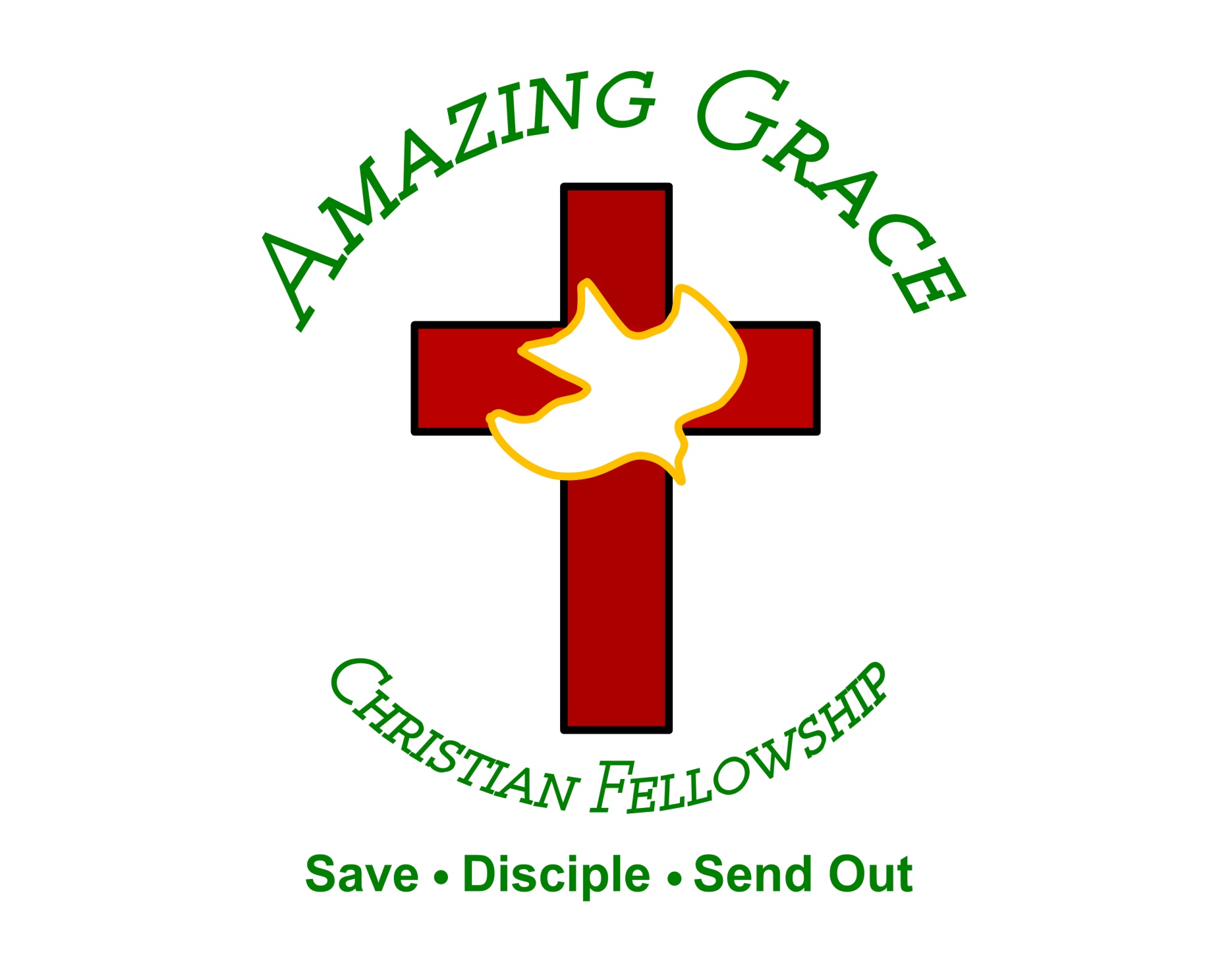 The Introduction to the Book of 1 Peter 
by Pastor Fee Soliven
1 Peter 1:1-4
Wednesday Evening
December 21, 2022
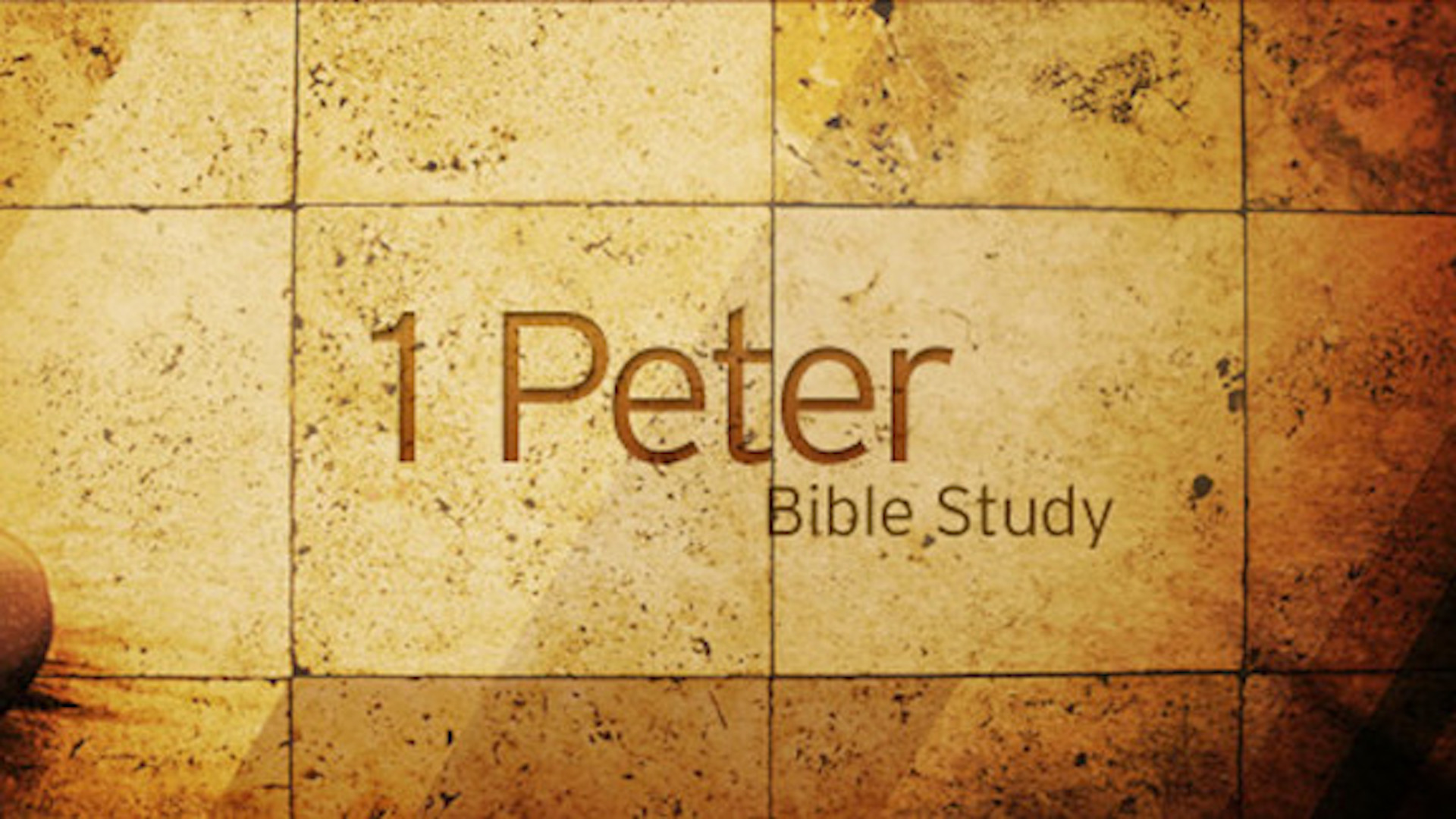 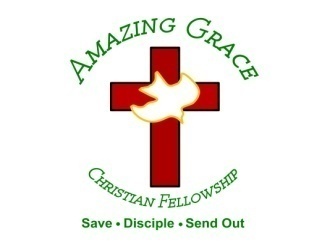 The Purpose
 
To offer encouragement to suffering Christians
Author
 
Peter The Apostle
Audience 
 
Jewish Christians driven out of Jerusalem and scattered across Asia Minor, and all believers everywhere
Date Written
 
Approximately A. D. 62-64
Setting
 
Peter was in Rome when the great persecution under Emperor Nero began. Eventually Peter was executed during this persecution. Throughout the Roman Empire, Christians were being tortured and killed for their faith, and the Church in Jerusalem was being scattered.
Key Verse
 
1 Peter 2:6
Therefore, it is also contained in the Scripture, "Behold, I lay in Zion A chief cornerstone, elect, precious, And he who believes on Him will by no means be put to shame."
Special Features
 
Peter used several images that were very special to him because Jesus had used them when He revealed certain truths to Peter. Peter’s name which means “Rock” had been given to him by Jesus. Peter’s conception of the church, a spiritual house composed of living stones built upon Christ as the foundation which came from Christ.
Introduction
1 Peter 1:1-4
1 Peter, an apostle of Jesus Christ, To the pilgrims of the Dispersion in Pontus, Galatia, Cappadocia, Asia, and Bithynia, 2 elect according to the foreknowledge of God the Father, in sanctification of the Spirit, for obedience and sprinkling of the blood of Jesus Christ: Grace to you and peace be multiplied.
3 Blessed be the God and Father of our Lord Jesus Christ, who according to His abundant mercy has begotten us again to a living hope through the resurrection of Jesus Christ from the dead, 4 to an inheritance incorruptible and undefiled and that does not fade away, reserved in heaven for you,
1 Peter, an apostle of Jesus Christ, To the pilgrims of the Dispersion in Pontus, Galatia, Cappadocia, Asia, and Bithynia,
Luke 6:12-16
12 Now it came to pass in those days that He went out to the mountain to pray, and continued all night in prayer to God. 13 And when it was day, He called His disciples to Himself; and from them He chose twelve whom He also named apostles:
14 Simon, whom He also named Peter, and Andrew his brother; James and John; Philip and Bartholomew; 15 Matthew and Thomas; James the son of Alphaeus, and Simon called the Zealot; 16 Judas the son of James, and Judas Iscariot who also became a traitor.
Philippians 3:20
“For our citizenship is in heaven, from which we also eagerly wait for the Savior, the Lord Jesus Christ”
2 elect according to the foreknowledge of God the Father, in sanctification of the Spirit, for obedience and sprinkling of the blood of Jesus Christ: Grace to you and peace be multiplied.
John 15:16-21
16 You did not choose Me, but I chose you and appointed you that you should go and bear fruit, and that your fruit should remain, that whatever you ask the Father in My name He may give you.
17 These things I command you, that you love one another. 18 "If the world hates you, you know that it hated Me before it hated you. 19 If you were of the world, the world would love its own. Yet because you are not of the world, but I chose you out of the world, therefore the world hates you.
20 Remember the word that I said to you, 'A servant is not greater than his master.' If they persecuted Me, they will also persecute you. If they kept My word, they will keep yours also. 21 But all these things they will do to you for My name's sake, because they do not know Him who sent Me.
Ephesians 1:3-6
3 Blessed be the God and Father of our Lord Jesus Christ, who has blessed us with every spiritual blessing in the heavenly places in Christ, 4 just as He chose us in Him before the foundation of the world, that we should be holy and without blame before Him in love,
5 having predestined us to adoption as sons by Jesus Christ to Himself, according to the good pleasure of His will, 6 to the praise of the glory of His grace, by which He has made us accepted in the Beloved.
3 Blessed be the God and Father of our Lord Jesus Christ, who according to His abundant mercy has begotten us again to a living hope through the resurrection of Jesus Christ from the dead,
John 1:1-3
1 In the beginning was the Word, and the Word was with God, and the Word was God. 2 He was in the beginning with God. 3 All things were made through Him, and without Him nothing was made that was made.
John 17:5
And now, O Father, glorify Me together with Yourself, with the glory which I had with You before the world was.
John 17:24
“Father, I desire that they also whom You gave Me may be with Me where I am, that they may behold My glory which You have given Me; for You loved Me before the foundation of the world”
1 Corinthians 15:22
“For as in Adam all die, even so in Christ all shall be made alive”
4 to an inheritance incorruptible and undefiled and that does not fade away, reserved in heaven for you,
Numbers 32:19
“For we will not inherit with them on the other side of the Jordan and beyond, because our inheritance has fallen to us on this eastern side of the Jordan."
Deuteronomy 2:12
“The Horites formerly dwelt in Seir, but the descendants of Esau dispossessed them and destroyed them from before them, and dwelt in their place, just as Israel did to the land of their possession which the LORD gave them”
Deuteronomy 19:8-10
8 "Now if the LORD your God enlarges your territory, as He swore to your fathers, and gives you the land which He promised to give to your fathers, 9 and if you keep all these commandments and do them, which I command you today, to love the LORD your God and to walk always in His ways, then you shall add three more cities for yourself besides these three,
10 lest innocent blood be shed in the midst of your land which the LORD your God is giving you as an inheritance, and thus guilt of bloodshed be upon you.
Mark 12:7
"But those vinedressers said among themselves, 'This is the heir. Come, let us kill him, and the inheritance will be ours.'
Romans 8:16-17
16 The Spirit Himself bears witness with our spirit that we are children of God, 17 and if children, then heirs--heirs of God and joint heirs with Christ, if indeed we suffer with Him, that we may also be glorified together.
1 Thessalonians 4:13-18
13 But I do not want you to be ignorant, brethren, concerning those who have fallen asleep, lest you sorrow as others who have no hope. 14 For if we believe that Jesus died and rose again, even so God will bring with Him those who sleep in Jesus.
15 For this we say to you by the word of the Lord, that we who are alive and remain until the coming of the Lord will by no means precede those who are asleep. 16 For the Lord Himself will descend from heaven with a shout, with the voice of an archangel, and with the trumpet of God. And the dead in Christ will rise first.
17 Then we who are alive and remain shall be caught up together with them in the clouds to meet the Lord in the air. And thus we shall always be with the Lord. 18 Therefore comfort one another with these words.
1 Corinthians 15:50-54
50 Now this I say, brethren, that flesh and blood cannot inherit the kingdom of God; nor does corruption inherit incorruption. 51 Behold, I tell you a mystery: We shall not all sleep, but we shall all be changed-- 52 in a moment, in the twinkling of an eye, at the last trumpet. For the trumpet will sound, and the dead will be raised incorruptible, and we shall be changed.
53 For this corruptible must put on incorruption, and this mortal must put on immortality. 54 So when this corruptible has put on incorruption, and this mortal has put on immortality, then shall be brought to pass the saying that is written: "Death is swallowed up in victory."
20 Again, when a righteous man turns from his righteousness and commits iniquity, and I lay a stumbling block before him, he shall die; because you did not give him warning, he shall die in his sin, and his righteousness which he has done shall not be remembered; but his blood I will require at your hand.
Acts 2:38-39
38 Then Peter said to them, "Repent, and let every one of you be baptized in the name of Jesus Christ for the remission of sins; and you shall receive the gift of the Holy Spirit. 39 For the promise is to you and to your children, and to all who are afar off, as many as the Lord our God will call."
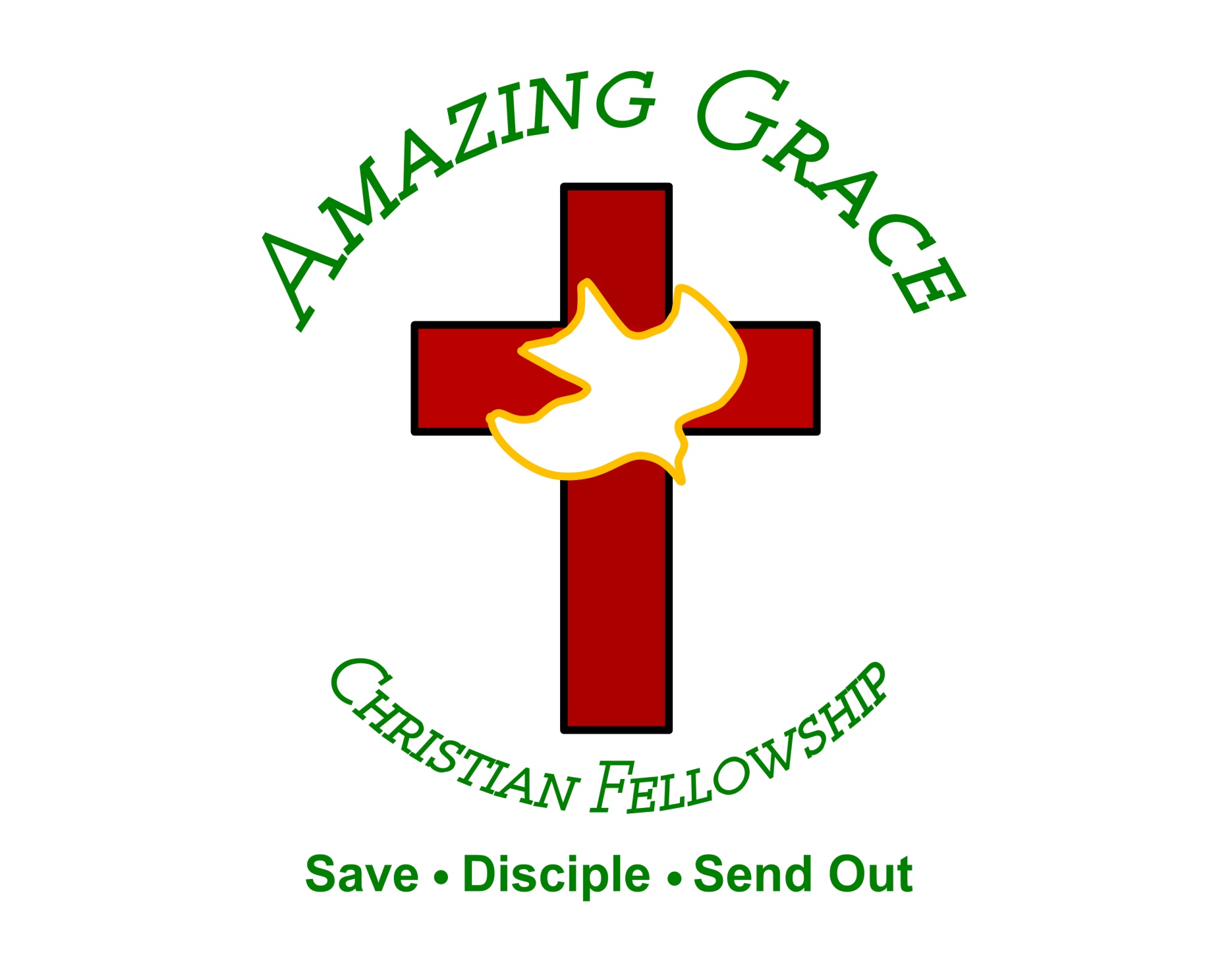